EHA Wellness
2015 Bookkeeper’s Meetings
Enlighten.Engage.Energize
Enlighten
18,000 salad containers delivered!
43,000 participants
20 Wellness Rep Training Sessions
250 EHA Groups
Enlighten.Engage.Energize
The Six Dimensions of Wellness
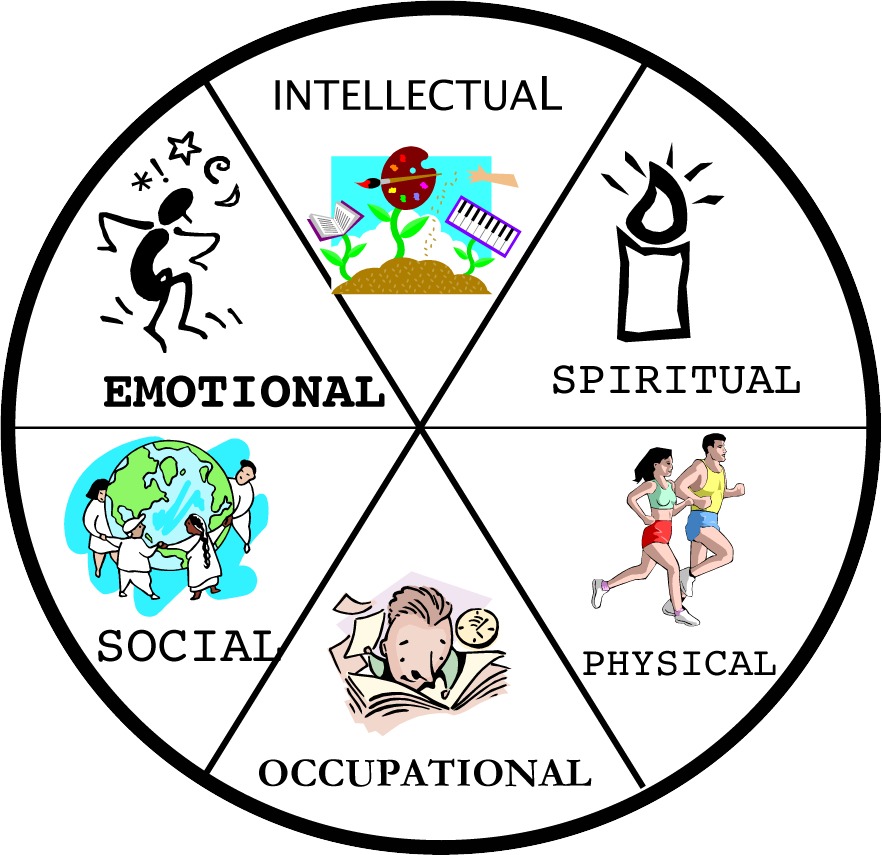 Enlighten.Engage.Energize
Engage
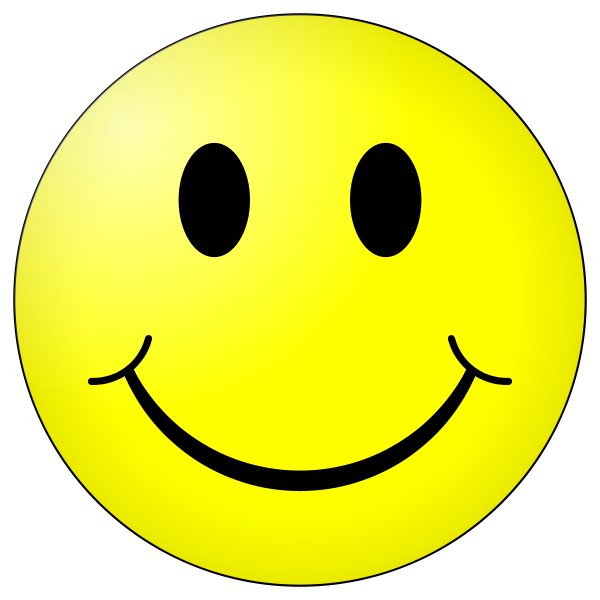 Energize
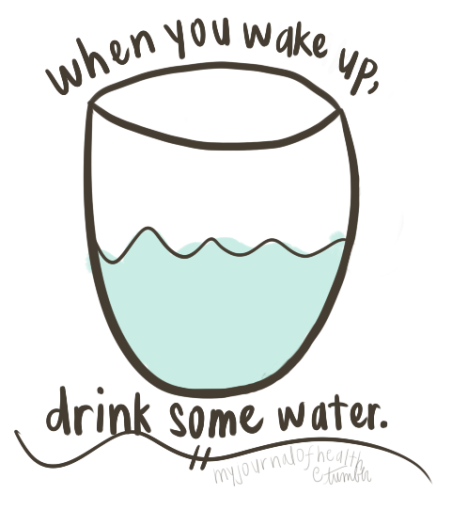 Perfect Beverage
Supremely Happy
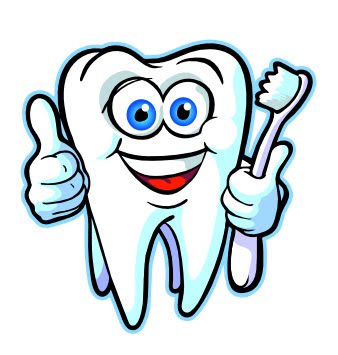 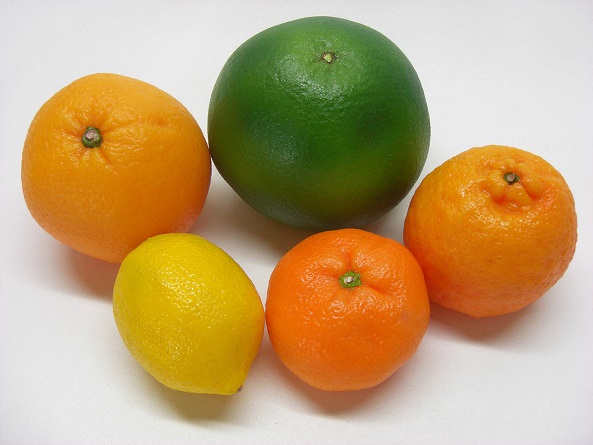 Snack Attack
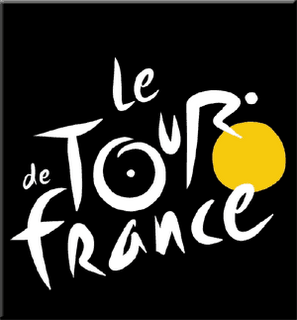 Brighten Your Smile
Real Food
Le Tour de France
Enlighten.Engage.Energize
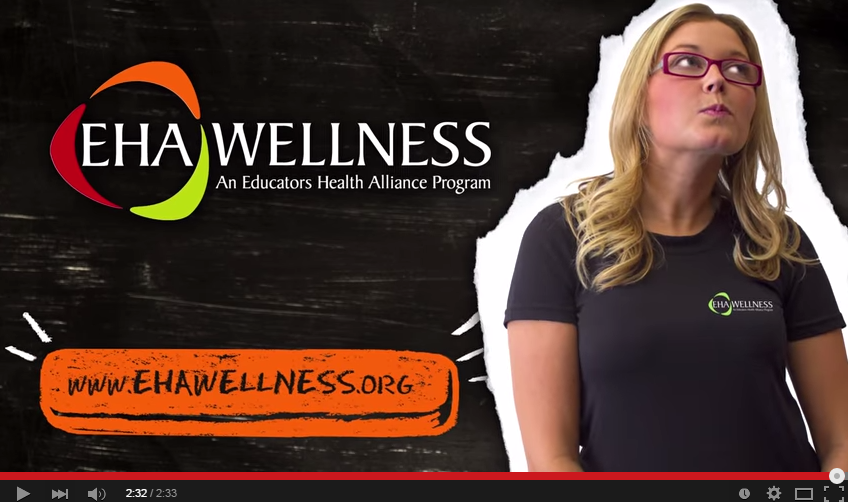 Enlighten.Engage.Energize